Crime Reduction Tools
Dallas City Hall












 

First Assistant Chief 
Charles Cato
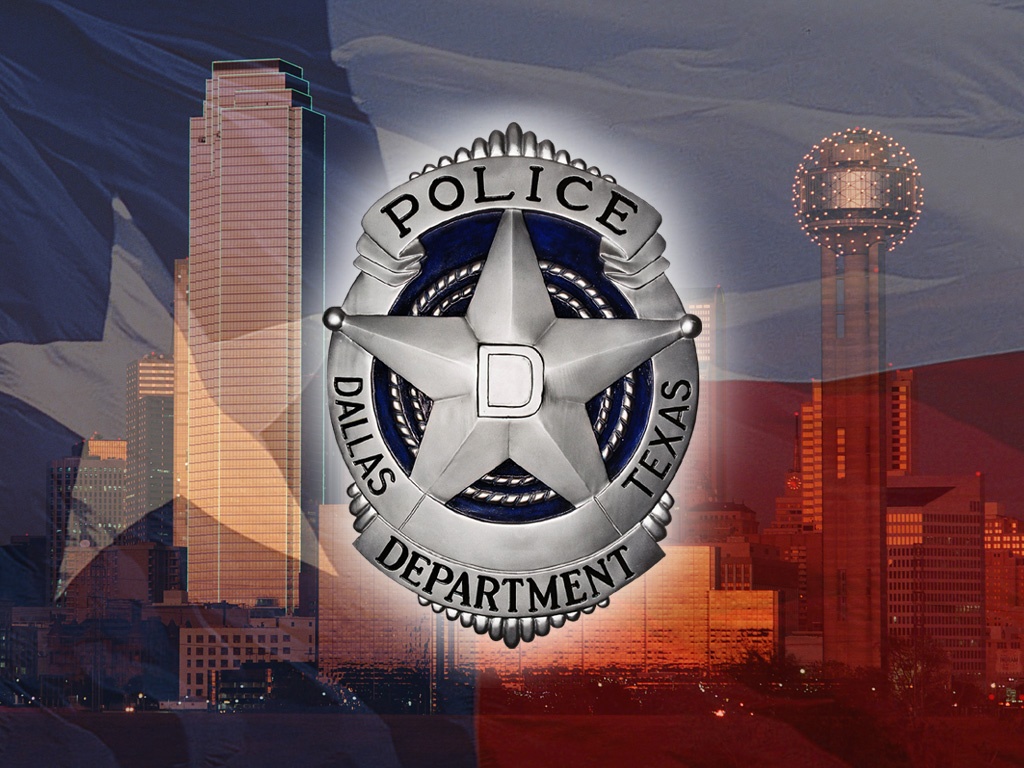 Tracking Devices
Current Capacity


 Burglary of vehicle bait cars

 Stolen vehicle bait cars

 Tracking equipment

 Covert cameras
Existing Camera Network
CBD 2010/2011 Activity
Camera Involved Calls-19,875 
Arrests- 4520
Offenses (reviewed for Inv.)-876 
Crime Reduction-32%     
Events Monitored-347
Jubilee Park
Five Points
Uptown
113 cameras
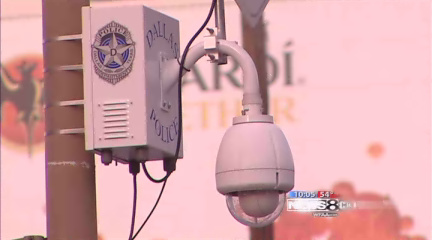 Creation of a Targeted Area Action Grid (TAAG)
30% of total Violent Crime
20-25 areas
Those areas equal about 20 Sq Miles or about 5% of city 
Easily measured (reports)  and monitored
Areas to be worked for a complete year
*Buy in by Command Staff*
Building of the TAAG  Areas
Violent crime less Family Violence 

Property crime less Shoplifting 

1/16 sq mi grids became the building blocks

½ sq mi(8grids) – 2 sq mi  (32) mile… average 1 (16) sq miles
A Look at the Future
Camera systems extended to TAAGs
Successes should be extended to TAAG’s
Placement – public spaces to deter/detect crime
Central/ Mobile Monitoring
In-car IP based system
Substation
Mobile camera platforms
Fusion
Covert Mobile Cameras for Problem Resolution
Fencing
Graffiti (Calatrava Bridge; Woodall Rogers Tunnel)
Narcotics
Public nuisance locations – car washes; bars; chronic crowd issues
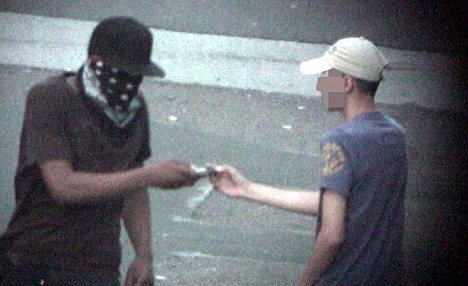 License Plate Readers
Fixed and Mobile
Mobile deployment
4 per Patrol Division (2 Fixed, 2 Mobile)
2 for Auto Theft (Mobile)
Interface with parking enforcement
National Vehicle Locator Service
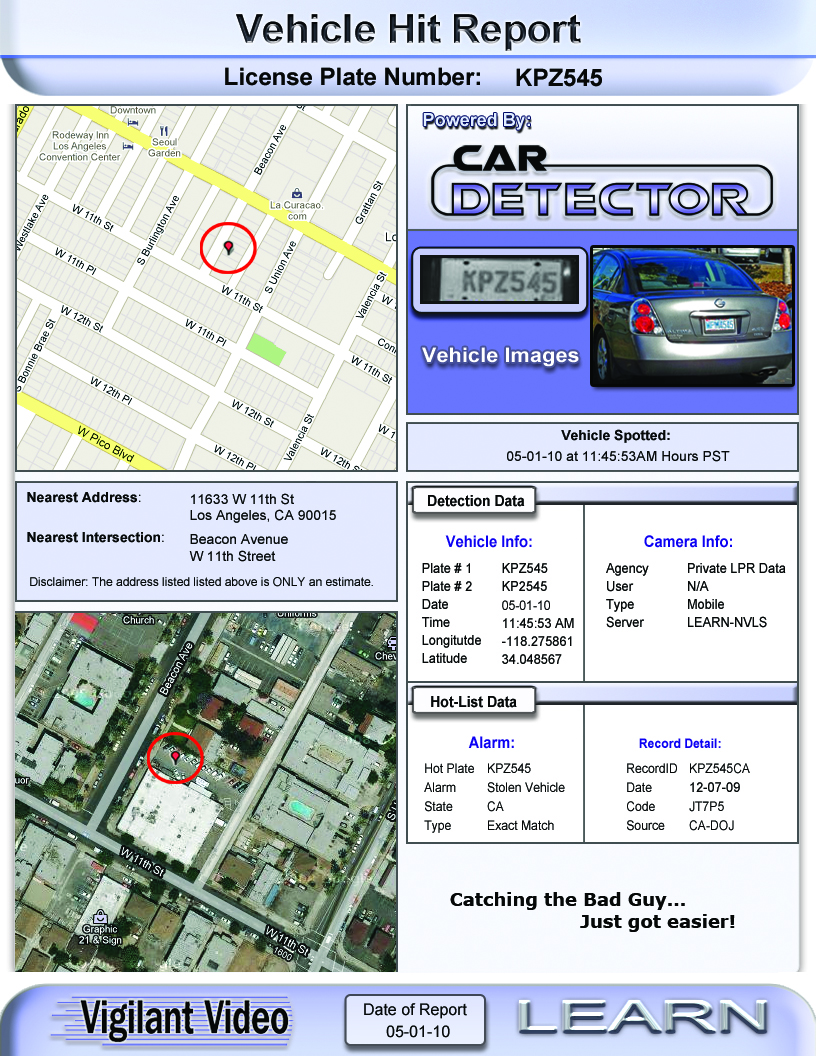 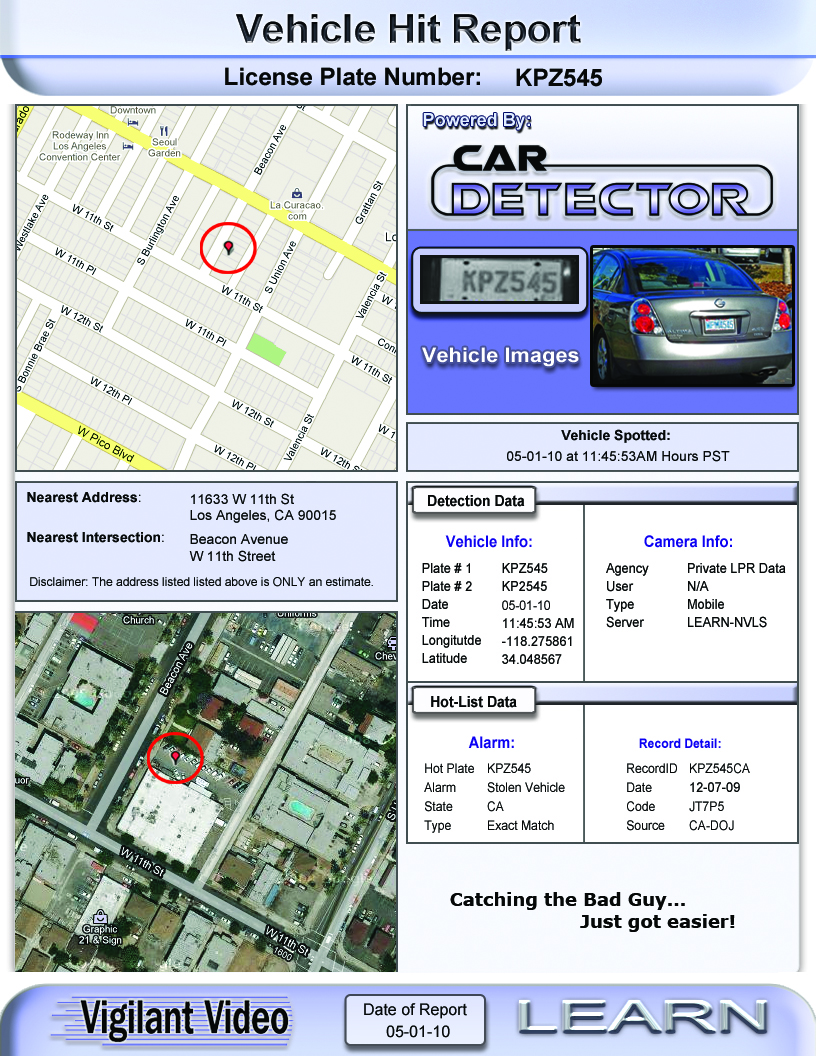 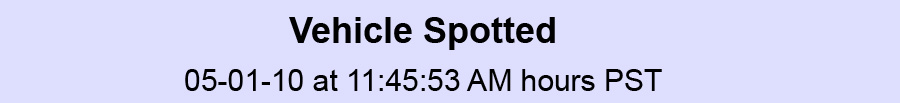 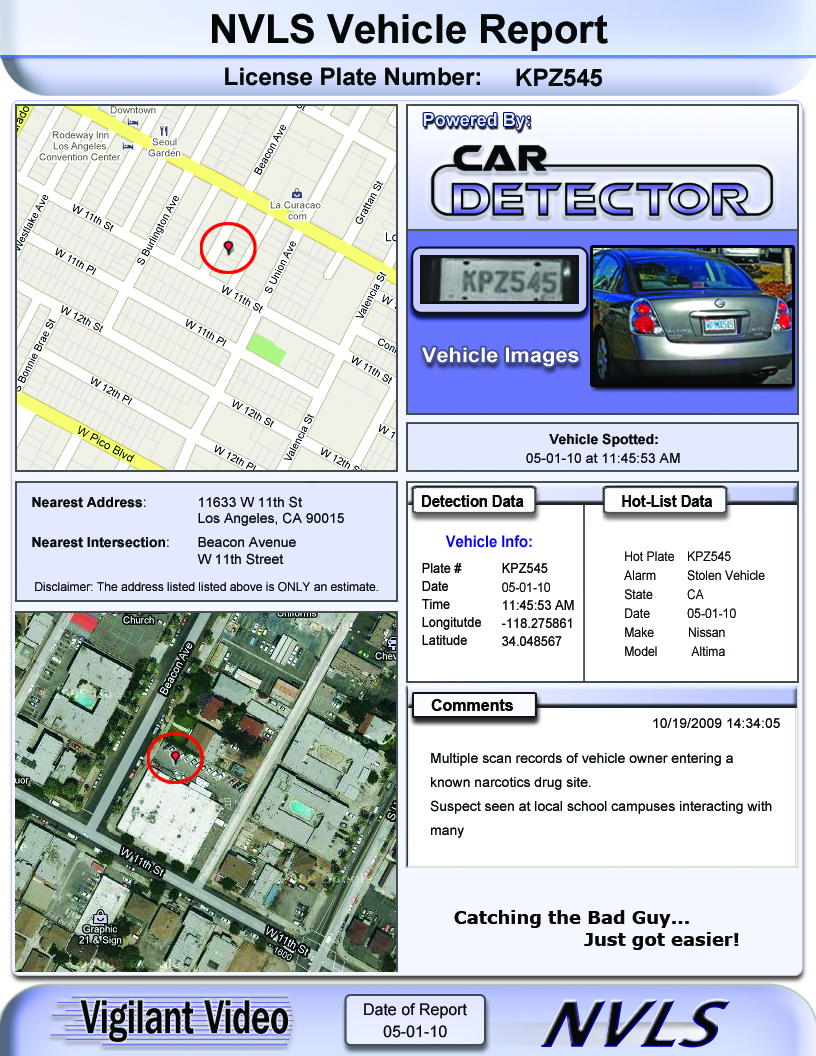 GPS Trackers and Bait Cars
GPS Trackers used in property/merchandise
Auto Theft Bait Cars
BMV Bait Cars
Private Camera Registration
Access to private camera video

Mapped to allow ease of review
 
Public voluntary registration (Philadelphia Police)
Open records – Anonymity
Priority response to immediate incidents

Promotion through
CEU and Investigative Units
Downtown Dallas
Stemmons Corridor Association
Hotel Motel Security Network
Centralized Monitoring/Control
Centralized monitoring coordinated with Fusion Center

Available as command post for incidents

Enhanced communication

Allow for growth

Helicopter downlink capability
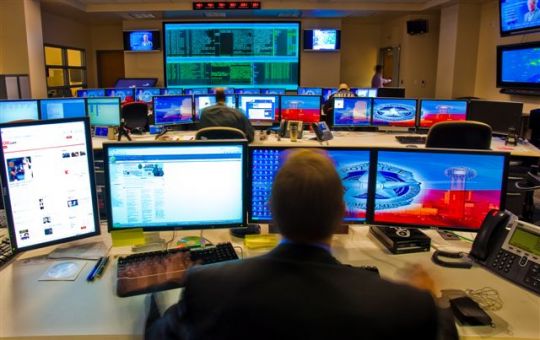 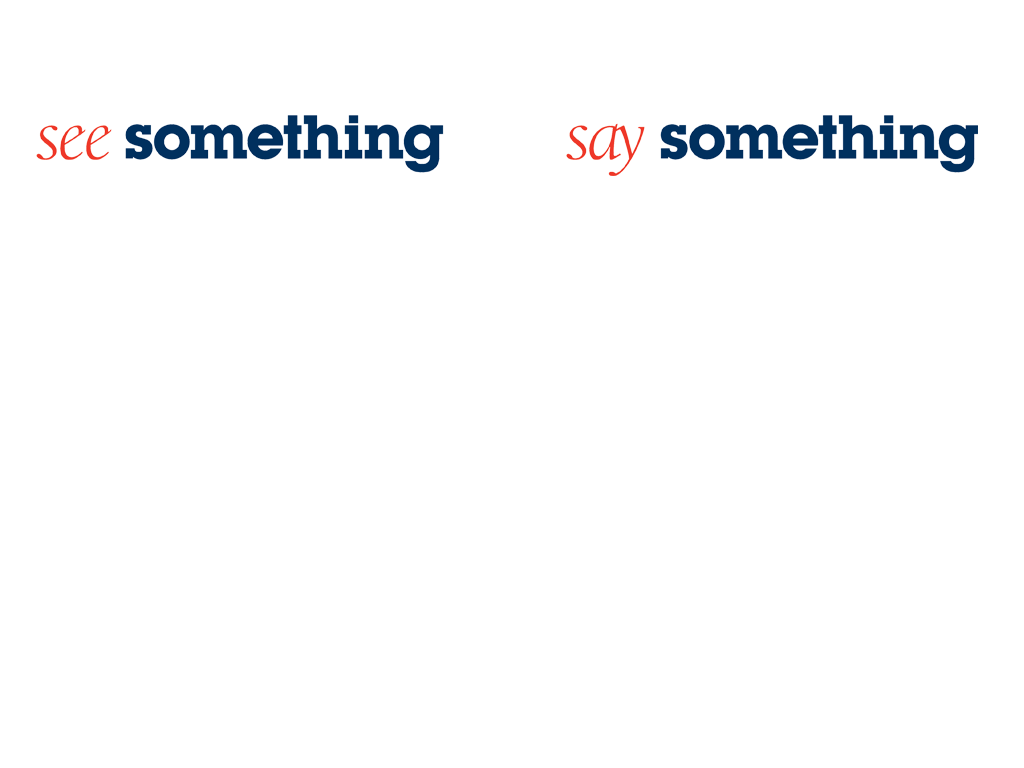 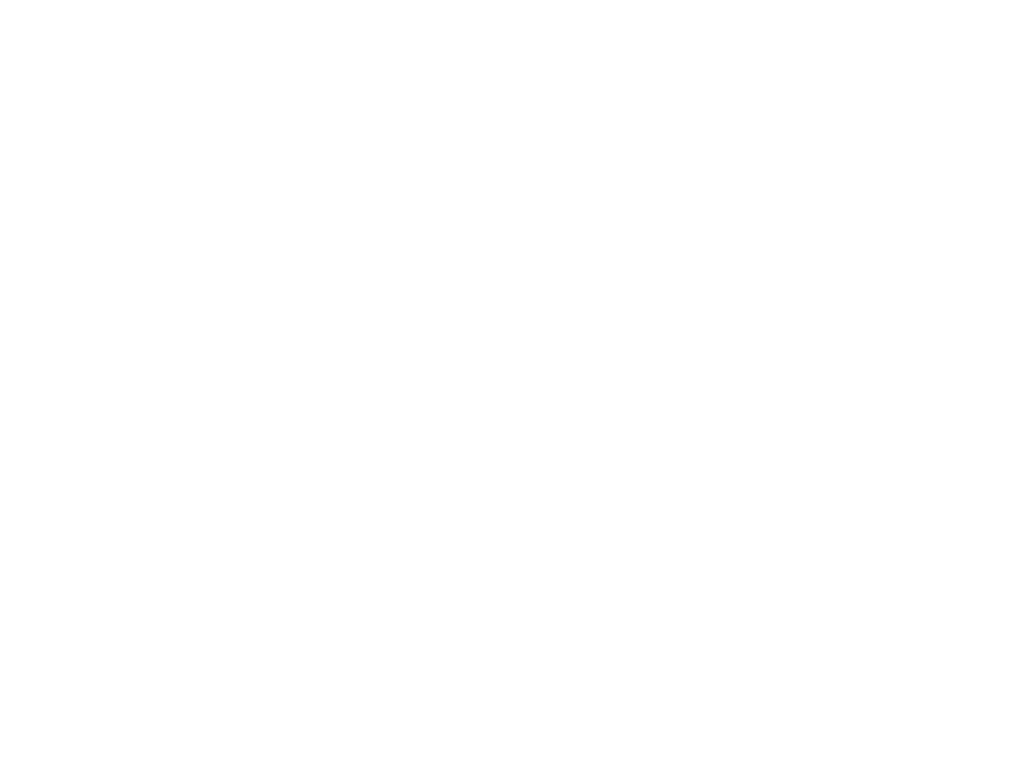 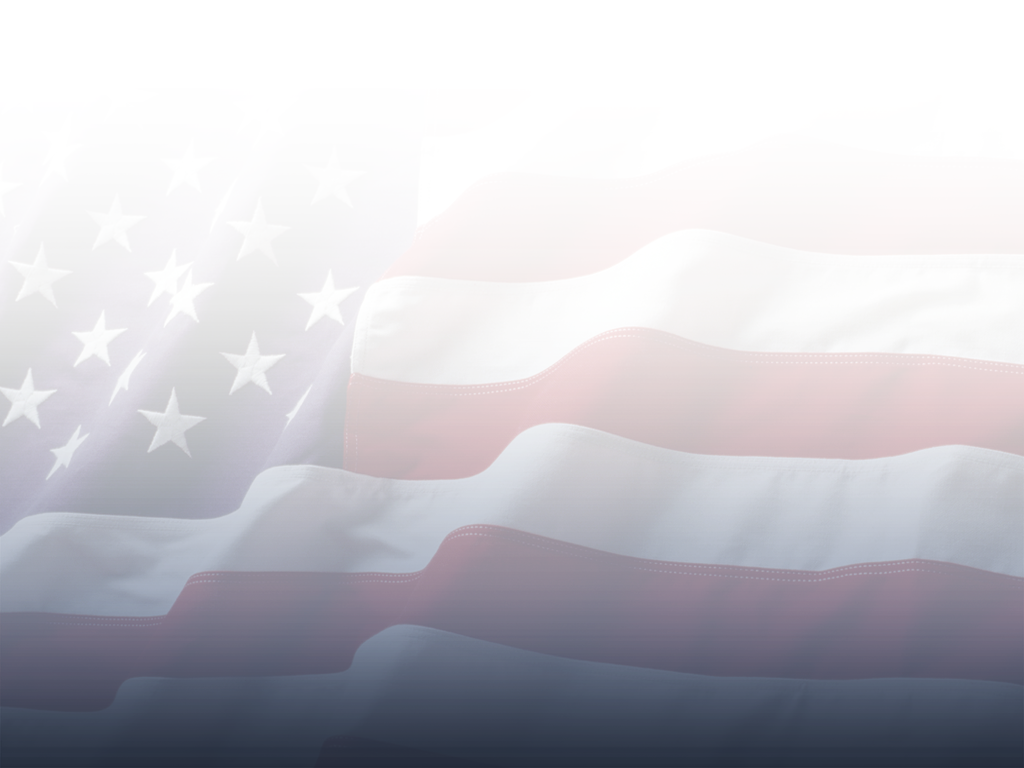 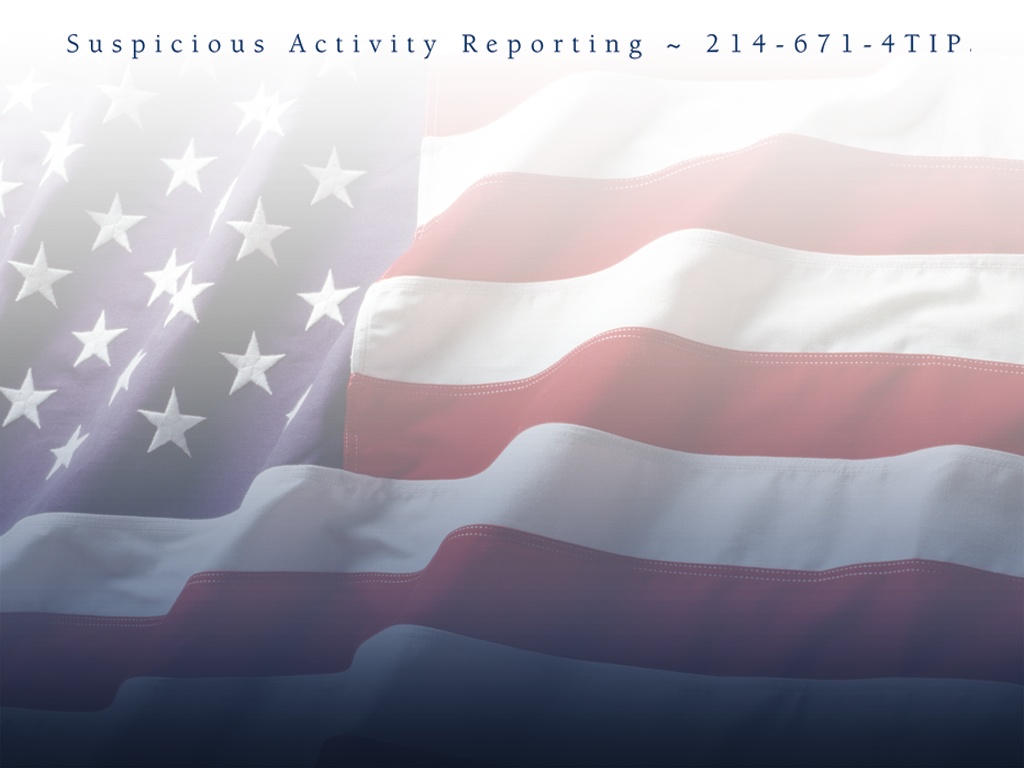 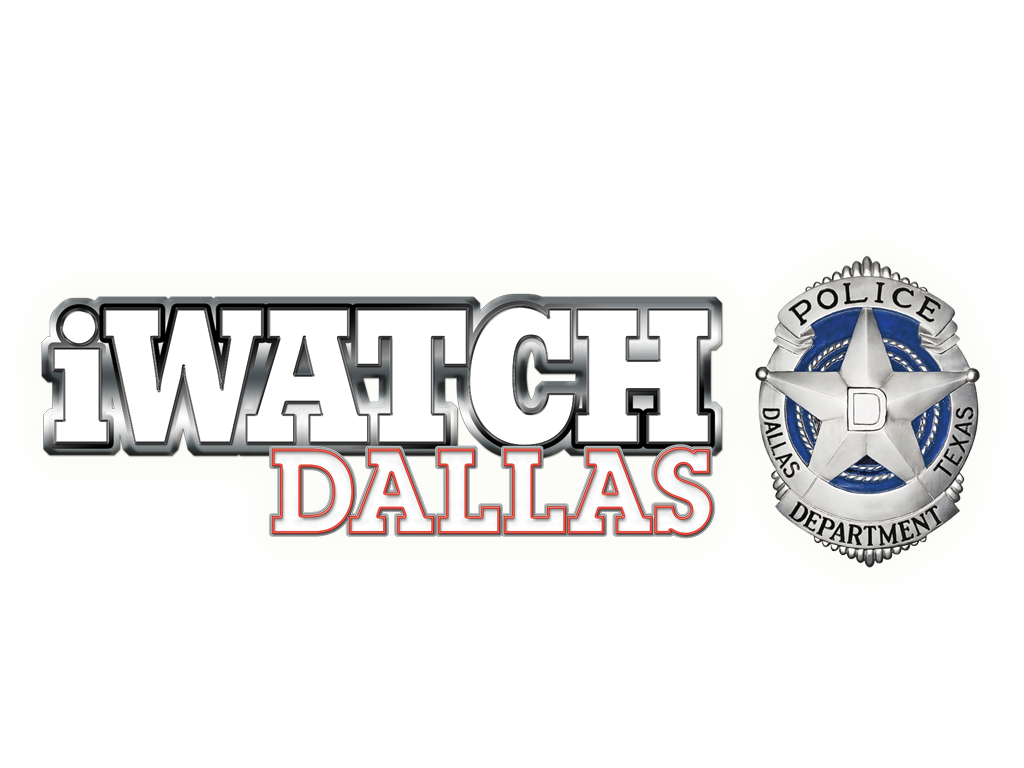 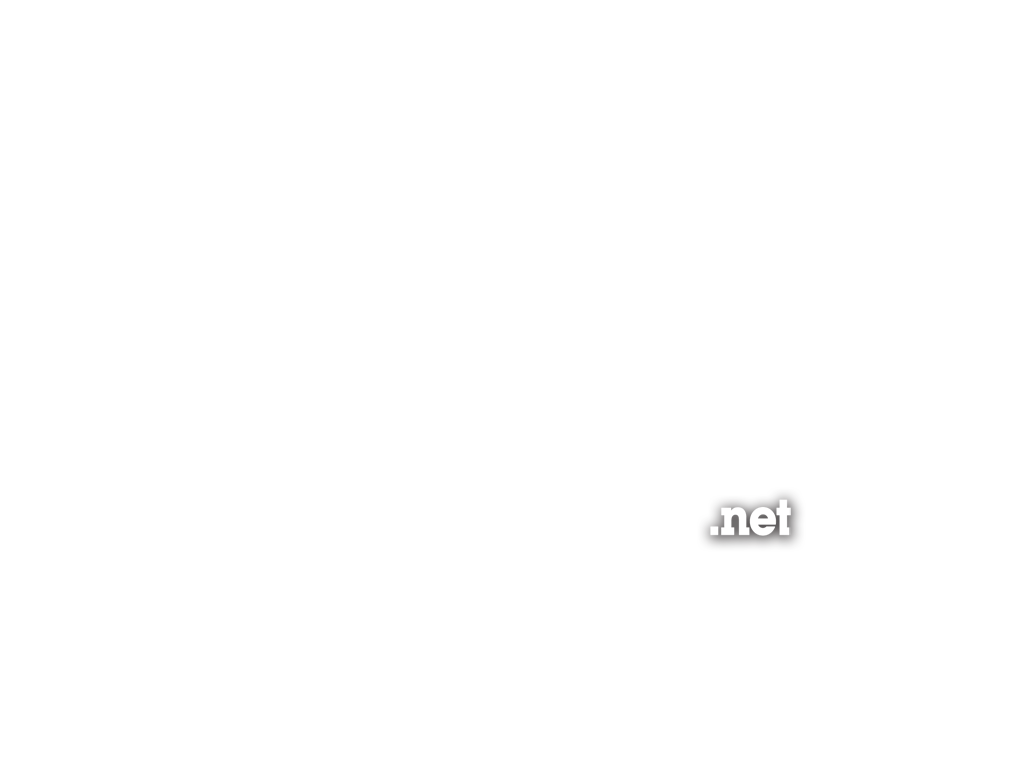 New iWatch Version
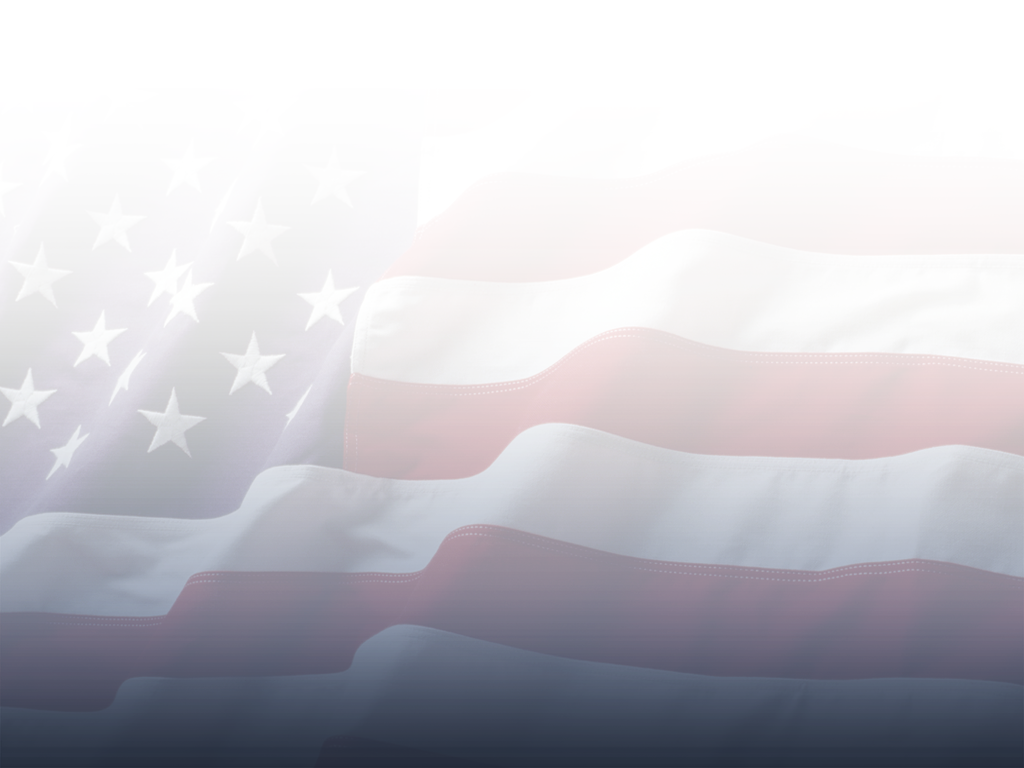 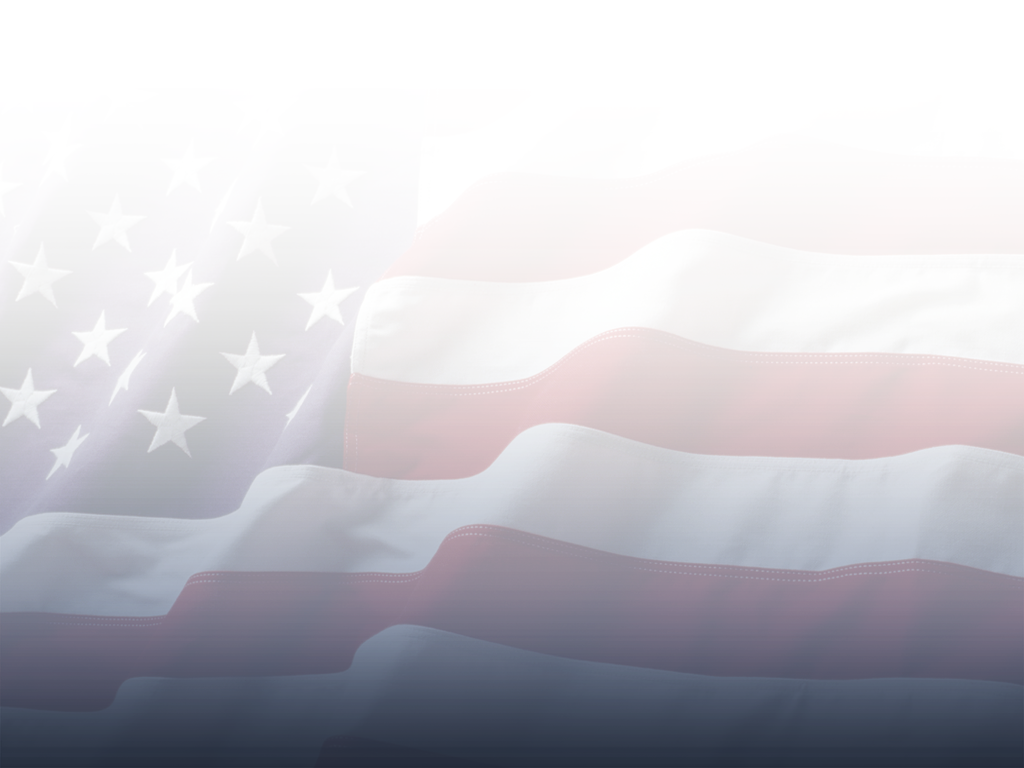 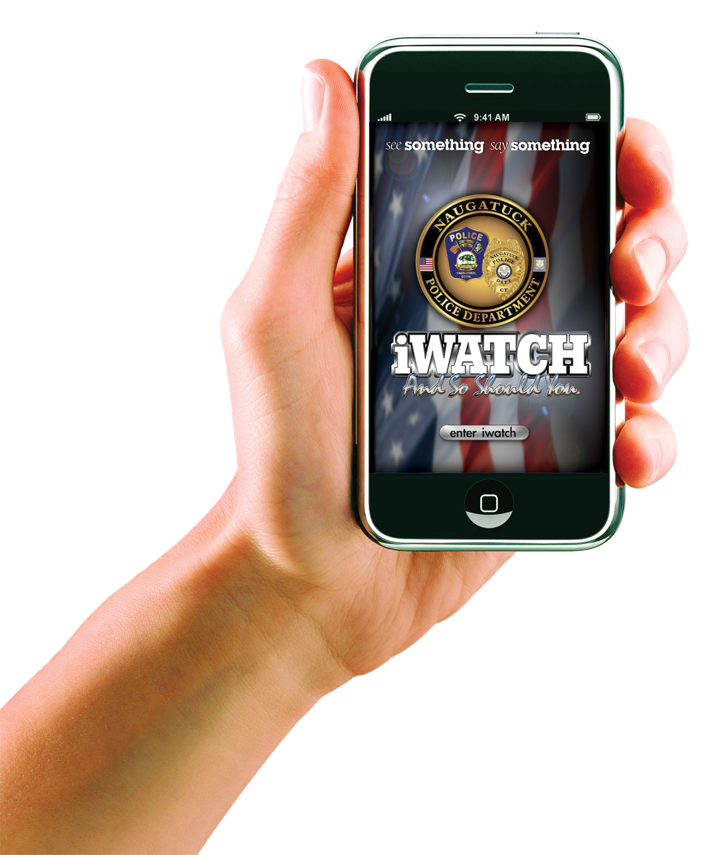 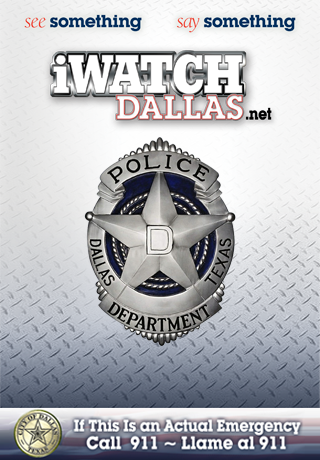 Get DPD Alerts

Send A Text Message


Send A Complete Tip

Send A 311 Report

View DPD Crime Videos


View DPD Facebook Tips
App on load declares itself as iWatchDallas
 All tips are received by Fusion staff can reply to user as text message, forward the tip to Intelligence teams and share with other Departments.
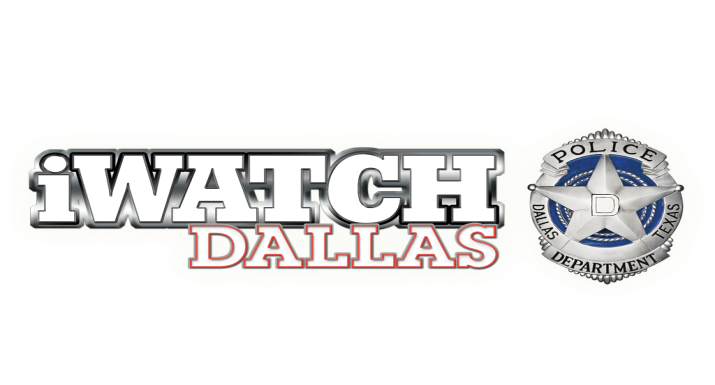 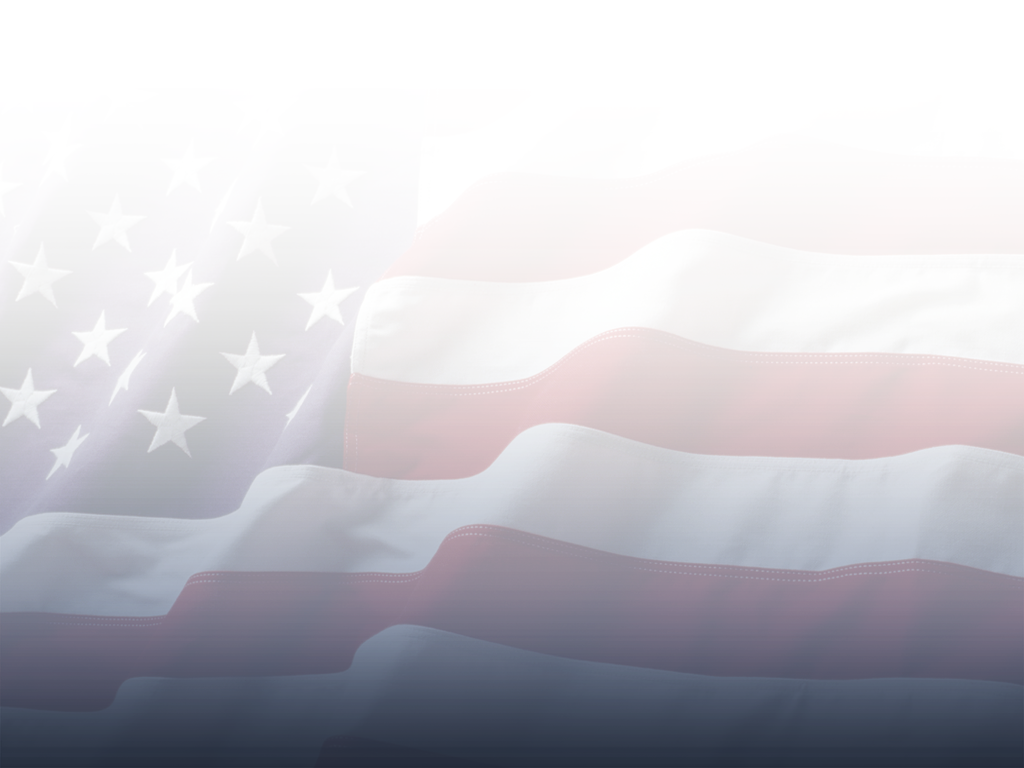 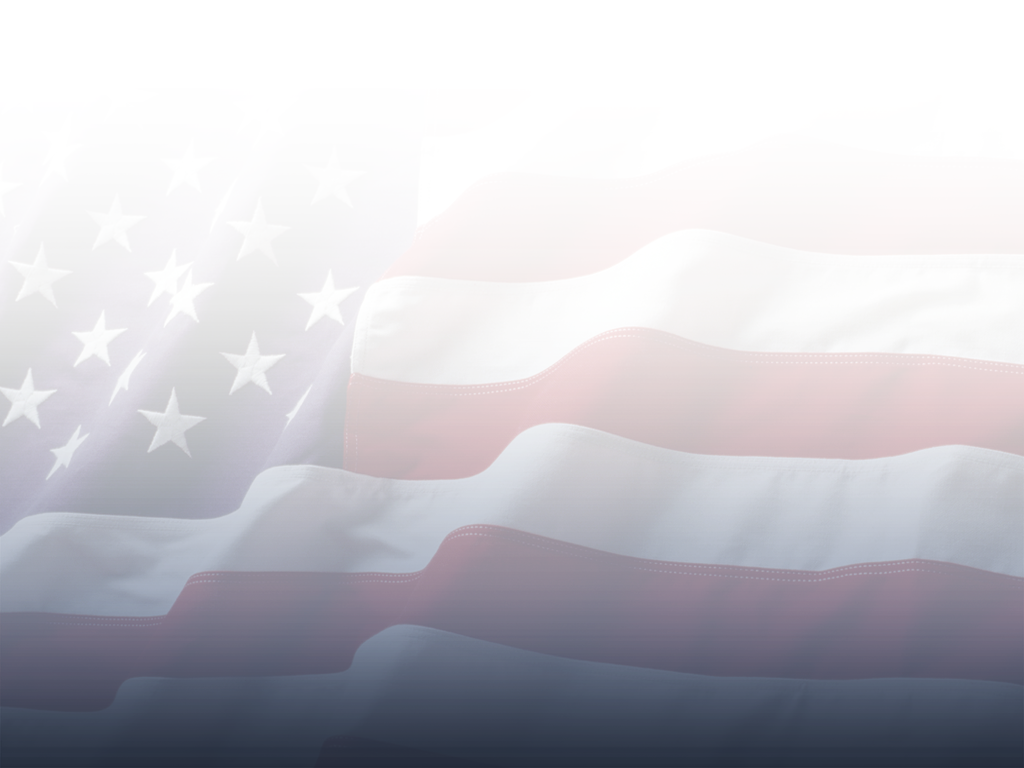 Version 10
Officers/Detectives/Other can access to the tip thread for alerting if there are updates to the tip(s).

Tips are mapped on Google maps along with images and video, and displayed with the text of the report.

Phone tips are received as sound files and stored as mp3 files that are then transcribed from the call and converted to text messages and email.

Alerting groups can be assigned by the administrator (example a single email address may represent a department, homicide, fraud, burglary, assault) and the administrator may forward the message to one email or all by selecting the group.

Tips may include video and multiple images which are displayed along with the tip text and related offense data and may be forwarded to alert groups.

Images may be mapped to Google maps using exit data to plot geocode of the location of the photograph when taken.
Leveraging Effective Youth Programs to Transform TAAG Neighborhoods
Project Guidelines:
Expand PAL, Explorer, and Junior Police Academy (JPA) programs to reach more youth
Expand youth activities to include cultural arts and Blue in the School (restructured LETS program)
Responsible
Youth Outreach Unit (Y.O.U.)
Increase Senior Citizen Engagement
Project Guidelines:
Collaborate with faith-based organizations to improve engagement with seniors (60+)

Responsible:
Office of Community Affairs
Senior Affairs Commission
Increase Senior Citizen Engagement (cont.)
Plan Implementation (cont.):
Developing partnerships with faith based organizations
Collaborate with community resources
Develop an Elder Abuse Awareness Coalition/Task Force
Individual case management by DPD geriatric case workers
Emerging Technology
E-Citation
Head-Body Mounted Video Cameras
Satellite Telecommunication
Analog to Digital video conversion
Gunshot Detection systems
Biometrics